ПРОБЛЕМА СТАТУСА КАСПИЯ В СОВРЕМЕННОЙ СИСТЕМЕ МЕЖДУНАРОДНЫХ ОТНОШЕНИЙД.В. Малышев,Кандидат исторических наук, Доцент факультета мировой политикиМГУ им. М.В. Ломоносова;Ведущий научный сотрудникЦентра постсоветских исследованийИМЭМО имени Е.М. Примакова РАН,dimal.68@mail.ru
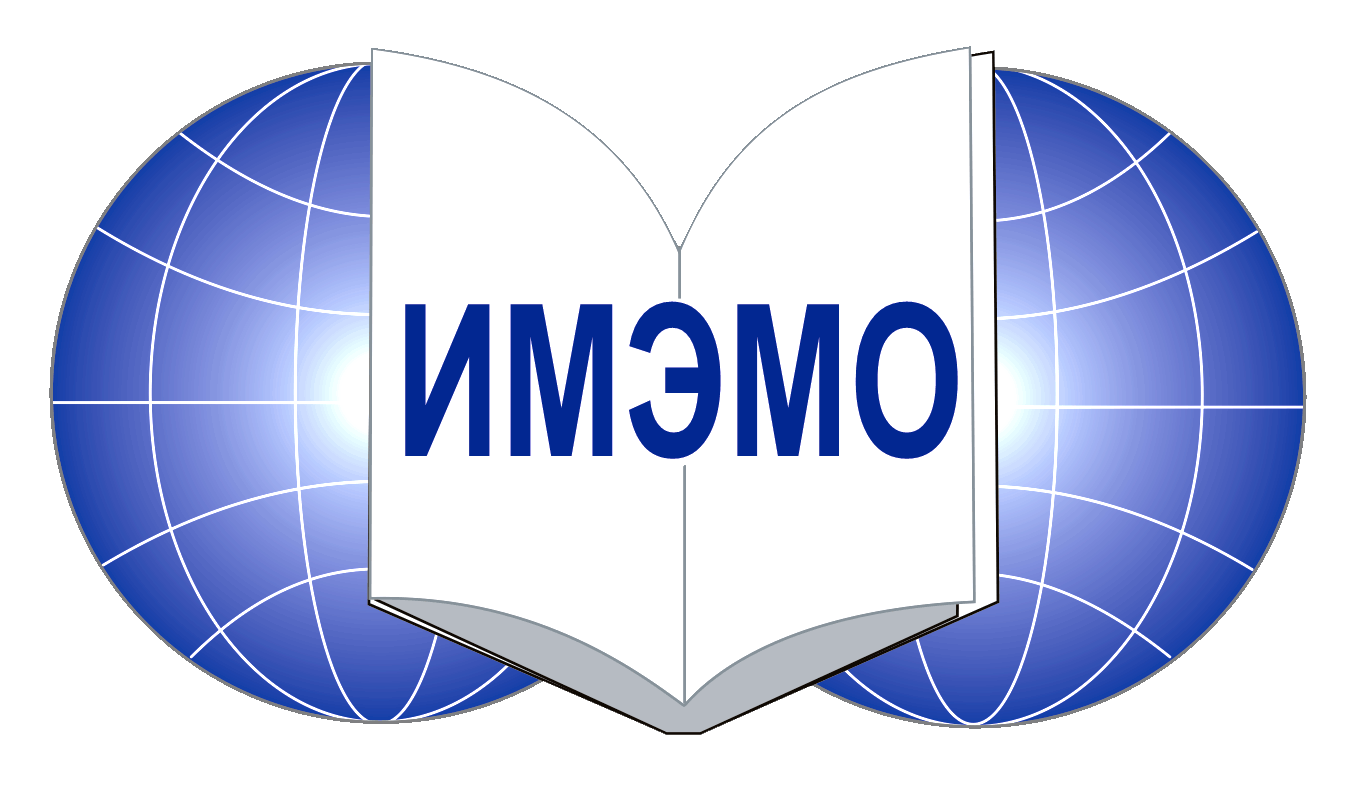 Каспий — это крупнейший на земле замкнутый водоем, не имеющий прямого выхода к Мировому океану, но связанный с Азовским и Черным морями Волго-Донским судоходным каналом, являющимся важным звеном сформированной к 50-м годам XX в. системы внутренних водных путей России ("Единая глубоководная система Европейской части Российской Федерации").
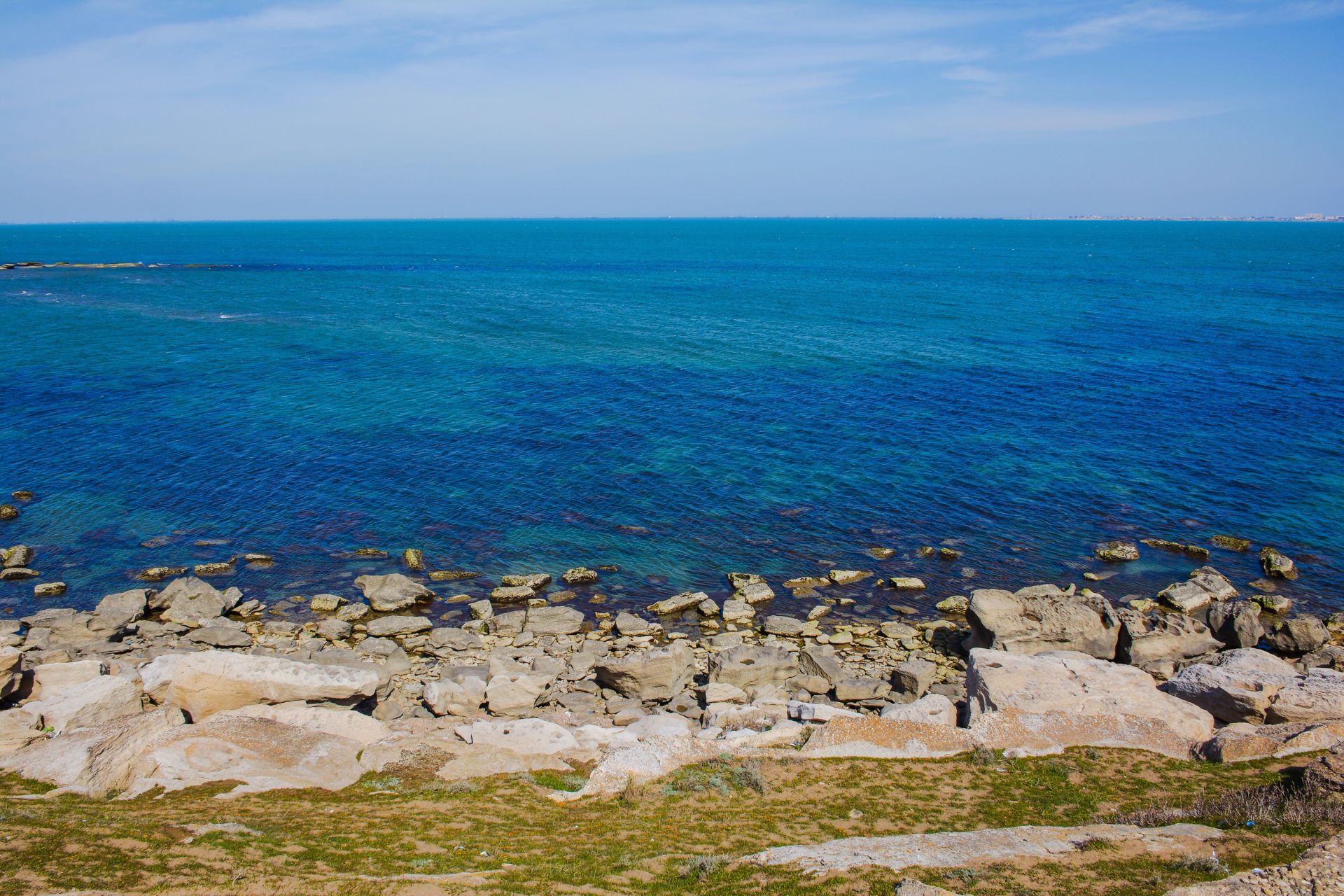 Каспий — это крупнейший на земле замкнутый водоем, не имеющий прямого выхода к Мировому океану, но связанный с Азовским и Черным морями Волго-Донским судоходным каналом, являющимся важным звеном сформированной к 50-м годам XX в. системы внутренних водных путей России ("Единая глубоководная система Европейской части Российской Федерации").
Распад СССР и образование неформального объединения — "каспийская пятерка" (в составе Азербайджана, Ирана, Казахстана, России и Туркменистана) дали старт дискуссии о разделе сфер влияния на Каспии и переговорам о его статусе.
Первый Каспийский саммит прошел 23 апреля 2002 г. в Ашхабаде, не приведя, правда, к существенным сдвигам в решении назревших проблем. Результативнее оказалась состоявшаяся 16 октября 2007 г. в Тегеране вторая встреча на высшем уровне: на ней стороны зафиксировали свои суверенные права на Каспий и его ресурсы, обязались не предоставлять свою территорию третьим странам. Третий и четвертый саммиты прошли соответственно 18 ноября 2010 г. в Баку и 29 сентября 2014 г. в Астрахани, где президенты пяти прикаспийских государств заявили о том, что их деятельность будет осуществляться "на основе согласованных ими принципов, в том числе... неприсутствия на Каспийском море вооруженных сил, не принадлежащих Сторонам".
Каспийское море сейчас носит особый статус внутреннего водоёма пяти государств, а это означает, что без согласия хотя бы одной из этих стран реализация проекта, например, по добыче нефти, использованию биоорганических ресурсов или строительству газопровода невозможна.
БЛАГОДАРЮ ЗА ВНИМАНИЕ!!!